Jan. 2025
AMP UL Bi-Static Leakage and Dynamic-Range Implications
Date: 2025-01-13
Authors:
Slide 1
Dror Regev, Huawei
Jan. 2025
Abstract
Backscattering Uplink AMP performance in a Bi-Static scenario is analyzed and the direct carrier leakage effects on instantaneous dynamic range are considered, showing the limitations imposed on UL range. 
Here we show that whereas leakage mitigation may be used in some scenarios (e.g. [4] and [5]), there are many other scenarios and use cases where leakage mitigation is not required.
Slide 2
Dror Regev, Huawei
Jan. 2025
Background: AMP Bi-Static Backscattering
PT – Carrier power transmitted
PBS-  Power Backscattered
PRX - Power received at the reader
PLk - Power leaked at the reader
Tn – Tag n
Uplink transmitted power by backscatter STAs (PBS), depends on the EIRP of the carrier source, the path loss from it to the tag and the backscattering loss.
The desired AMP STA UL power PRX  arriving at the AP (reader) antenna, depends on the path loss from the tag to the AP.
An undesired direct leakage of the carrier signal of a magnitude PLk  appears simultaneously at the AP with desired signal PRX and acts as a blocker.
Backscattering
AP
PRX1
DB1
BS Loss 1
PLk
PBS1
PRX2
T1
DLk
DA1
DB2
BS Loss Factors:
Modulation
Design
Frequency
Tag orientation
Object Absorption
PT
DA2
Carrier Source
BS Loss 2
PBS2
T2
Slide 3
Dror Regev, Huawei
Jan. 2025
2.4 GHz Mono-Static Backscattering [1], [2]
[1]
[2]
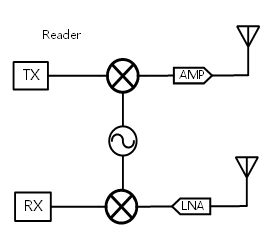 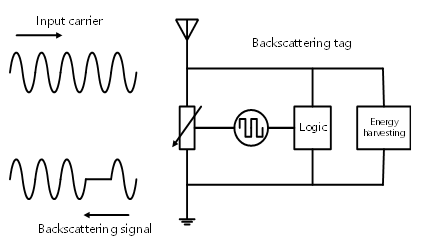 WiFi AMP reader
AMP tag
Leakage signal: 0dBr
BS signal level: e.g. -30dBr
Can we follow a similar approach with Bi-Static BS?
Rx noise floor: e.g. -45dBr
Slide 4
Dror Regev, Huawei
Jan. 2025
Background: 2.4 GHz Uplink Backscattering [3]
In [3], the UL SNRs with no carrier direct leakage were treated.
Link Assumptions
PT – Carrier power transmitted
PBS-  Power Backscattered
PRX - Power received at the reader
* 20dBm for < 10MHz BW in the US
AP
DB2
BS Loss - without a mixer for frequency shifting
PRX1
DB1
FRIIS & SNRUL [dB]
DB3
Backscattering Loss
DA2
PBS1
DA3
DA1
BS Loss Factors:
Modulation
Design
Frequency
Tag orientation
Object Absorption
PT
Carrier
With no direct leakage, the UL range exceeds 5 meter and is limited by the EH range (assuming -34 dBm EH sensitivity threshold)
Slide 5
Dror Regev, Huawei
Jan. 2025
2.4 GHz Bistatic Uplink Accounting for Direct Leakage
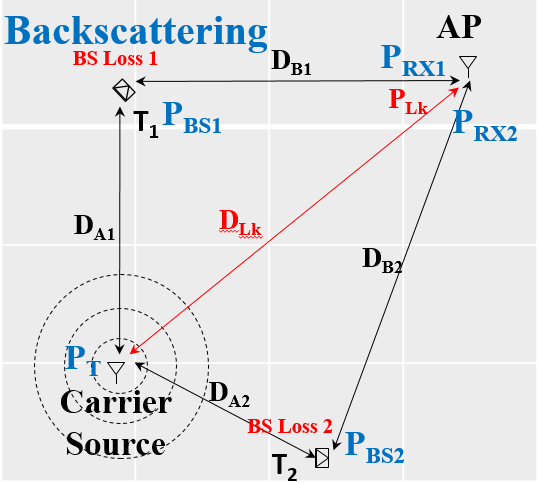 Link Assumptions
DR- Dynamic Range
DR in practical AMP BS with a direct leakage is not limited by the noise floor
FRIIS & SNR [dB]
Uplink range is degraded significantly by the direct leakage
Slide 6
Dror Regev, Huawei
Jan. 2025
Revisit 2.4 GHz Mono-Static Backscattering
Leakage signal: 0dBr
Example : AP DR= 50 dB, AMP tag BS Loss 5 dB
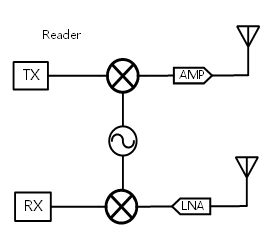 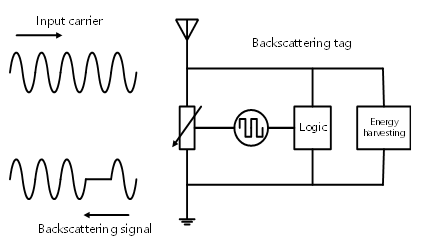 WiFi AMP reader
AMP tag
20 cm /-26 dB
PEH = -26 dBm
AP
Dynamic Range
0 dBm
BS signal: 
-37dBr
Self Leakage 20dB
BS
 Loss
SNR
PLk -20 dBm
Rx noise floor: e.g. -50dBr
PRX -57 dBm
PLk -PRX = 37 dB
Uplink range is limited by PEH
SNR= 13 dB
Slide 7
Dror Regev, Huawei
Jan. 2025
Discussion:
The direct leakage blocker in bi-static backscattering, imposes a DR limitation similar to the self leakage in mono-static backscattering

The bi-static blocker degrades passive BS range to about 2 meters, or more if the tag is within 1 meter from the carrier source

Bi-static BS can be treated as an extension of  the EH and UL ranges of mono-static BS. 

A simple use case example, maybe a smart shopping cart that enables both mono-static and bi-static BS
Slide 8
Slide 8
Dror Regev, Huawei
Jan. 2025
Summary
In principle we can adopt the BS mono-static UL analysis for bi-static operation. The BS range is limited by the direct carrier leakage/blocker and dictated by the AP DR performance

UL range of about 2 meter, may still be achieved when direct leakage is present for an DR of 50 dB with EH power levels that are relatively sufficient

Hence such simple fully passive backscattering devices will be able to charge/recharge and communicate relatively frequently and efficiently to short ranges as compared with semi-active BS tags [4], or active tags with extended ranges that dissipate more power while harvesting at much lower levels
Slide 9
Slide 9
Dror Regev, Huawei
Jan. 2025
References
11-24-0798r0 “Close-range AMP WiFi Reader Feasibility StudyFollow up”; Rui Cao (NXP)
11-24-0537r0 “Close-range AMP WiFi Reader Feasibility Study”; Rui Cao (NXP)
11-24-1786r0 “Tradeoffs - Active and Backscattering AMP Tags ”; Dror Regev (Huawei)
11-24-1687r0 “Frequency Shifting in Backscatter Operations”; Nelson Costa (Haila)
11-24-1543r0 “Frequency translation backscatter”; Manideep Dunna (Qualcomm)
Slide 10
Slide 10
Dror Regev, Huawei